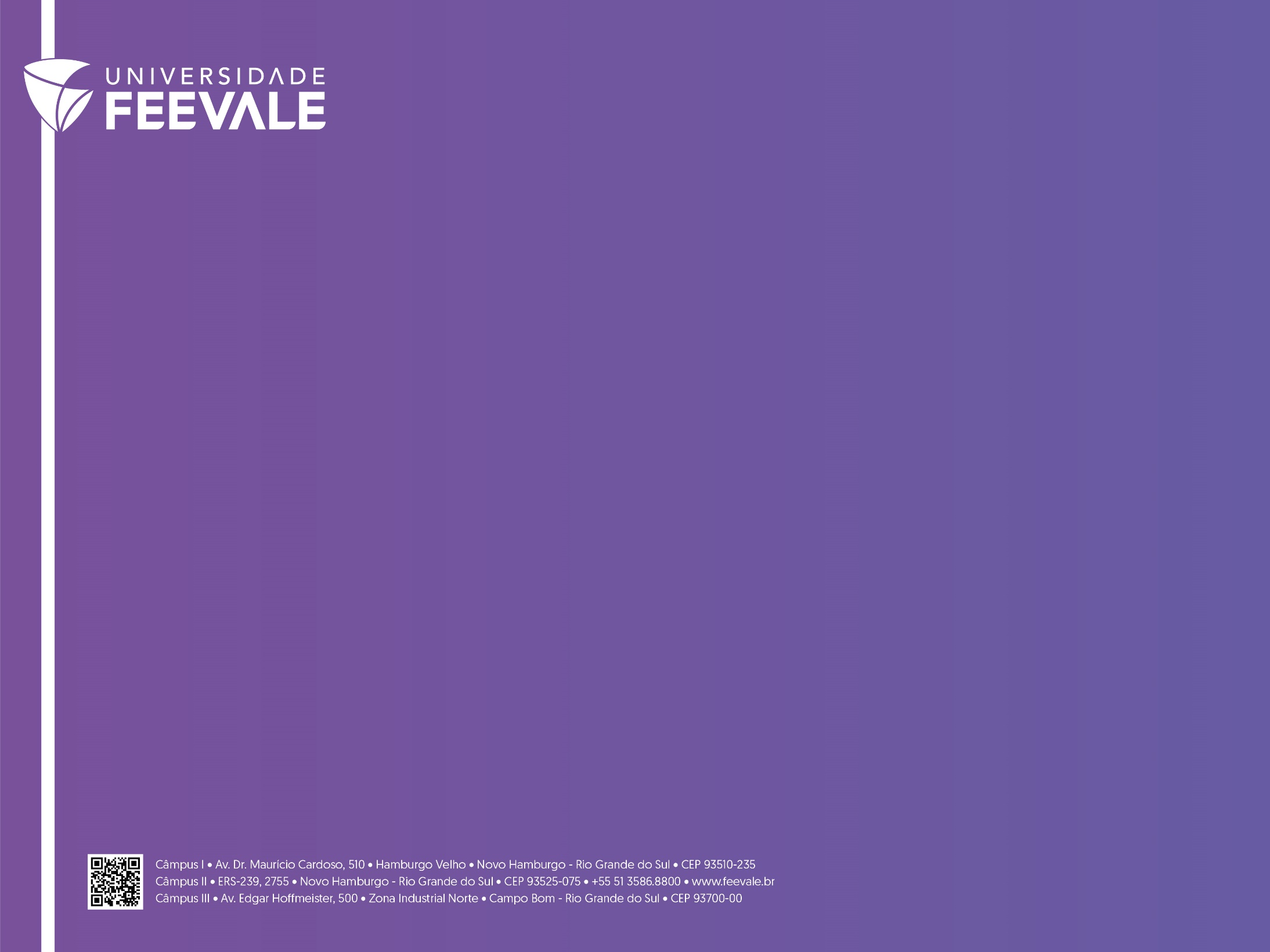 Título da apresentação
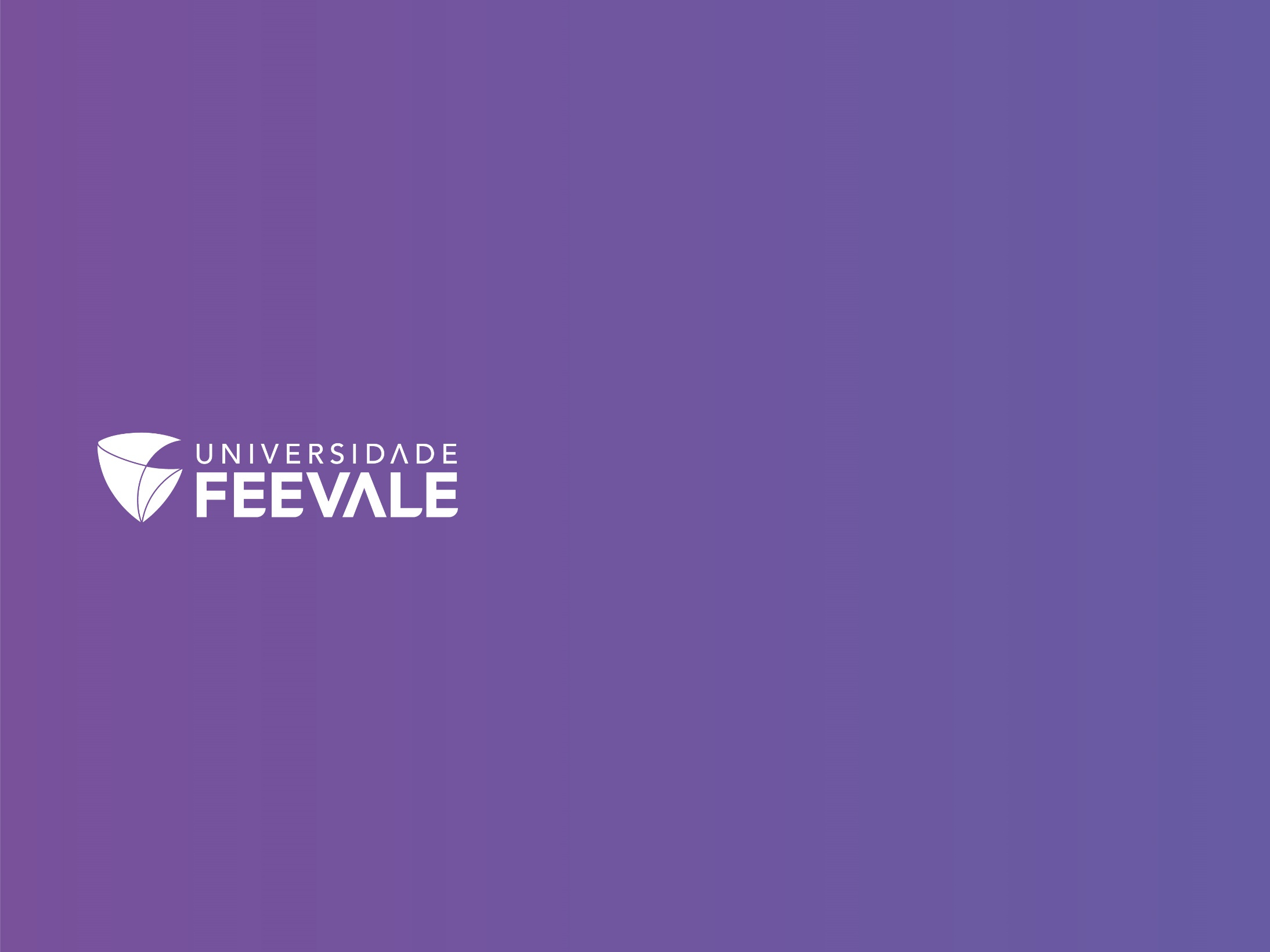